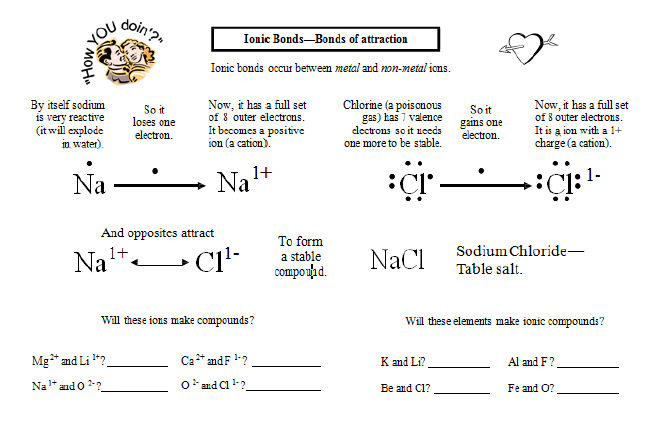 no
yes
no
yes
yes
no
yes
yes
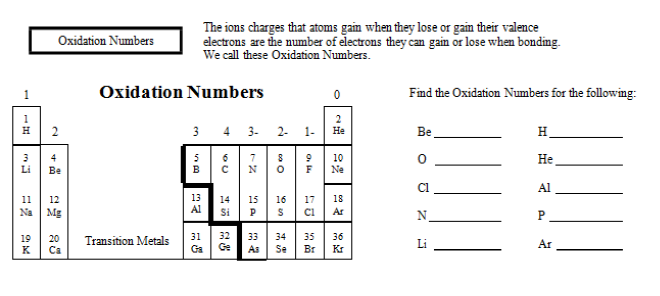 1+
2+
0
2-
1-
3+
3-
3-
0
1+
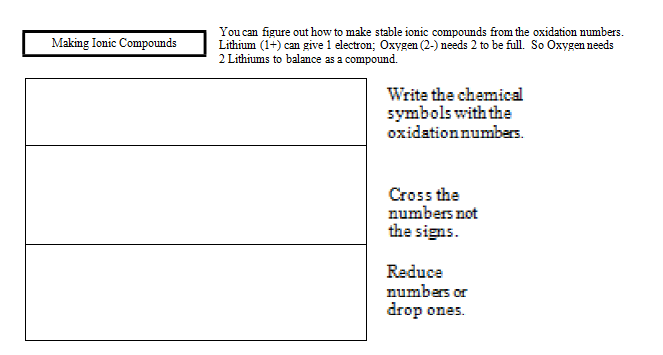 Li1+     O2-
Li1+     O2-
Li2O1
Li2O
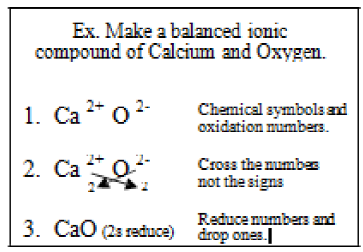 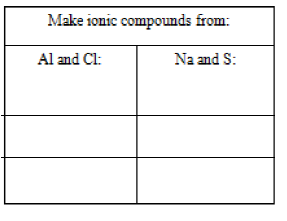